Diamond Target Simulation
Emanuele Leonardi

PADME General Meeting - LNF 1-2 March 2016
Materials

Diamond = Carbon at a density of 3.515 g/cm3
// Create Diamond material to be used for Target
G4Material* Diamond = new G4Material("Diamond",3.515*g/cm3,1);
Diamond->AddElement(G4Element::GetElement("C"),100.*perCent);

Material:  Diamond    density:  3.515 g/cm3   RadL:  12.147 cm   Nucl.Int.Length:  22.817 cm
                                              Imean:  81.000 eV
  --->  Element: C (C)   Z =  6.0   N =  12.0   A =  12.01 g/mole
        --->  Isotope:   C12   Z =  6   N =  12   A =  12.00 g/mole   abundance:  98.93 %
        --->  Isotope:   C13   Z =  6   N =  13   A =  13.00 g/mole   abundance:   1.07 %
         ElmMassFraction: 100.00 %  ElmAbundance 100.00 %
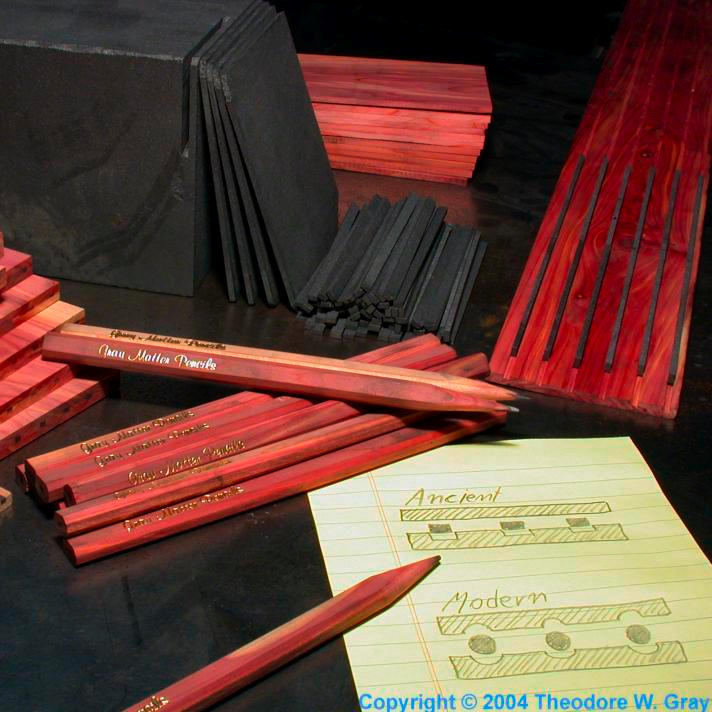 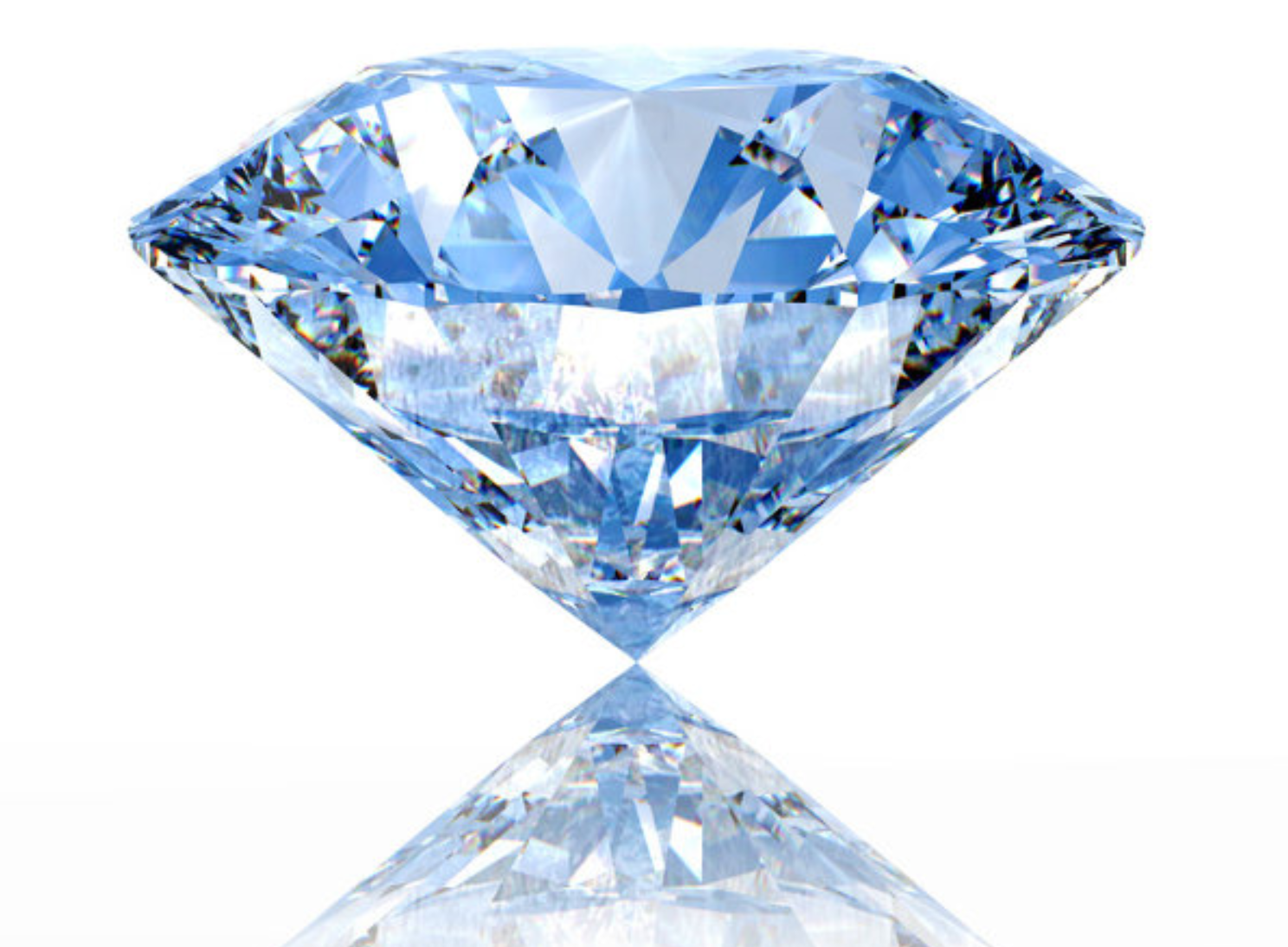 2
01/03/2016
E. Leonardi - PADME G.M. - Diamond Target Simulation
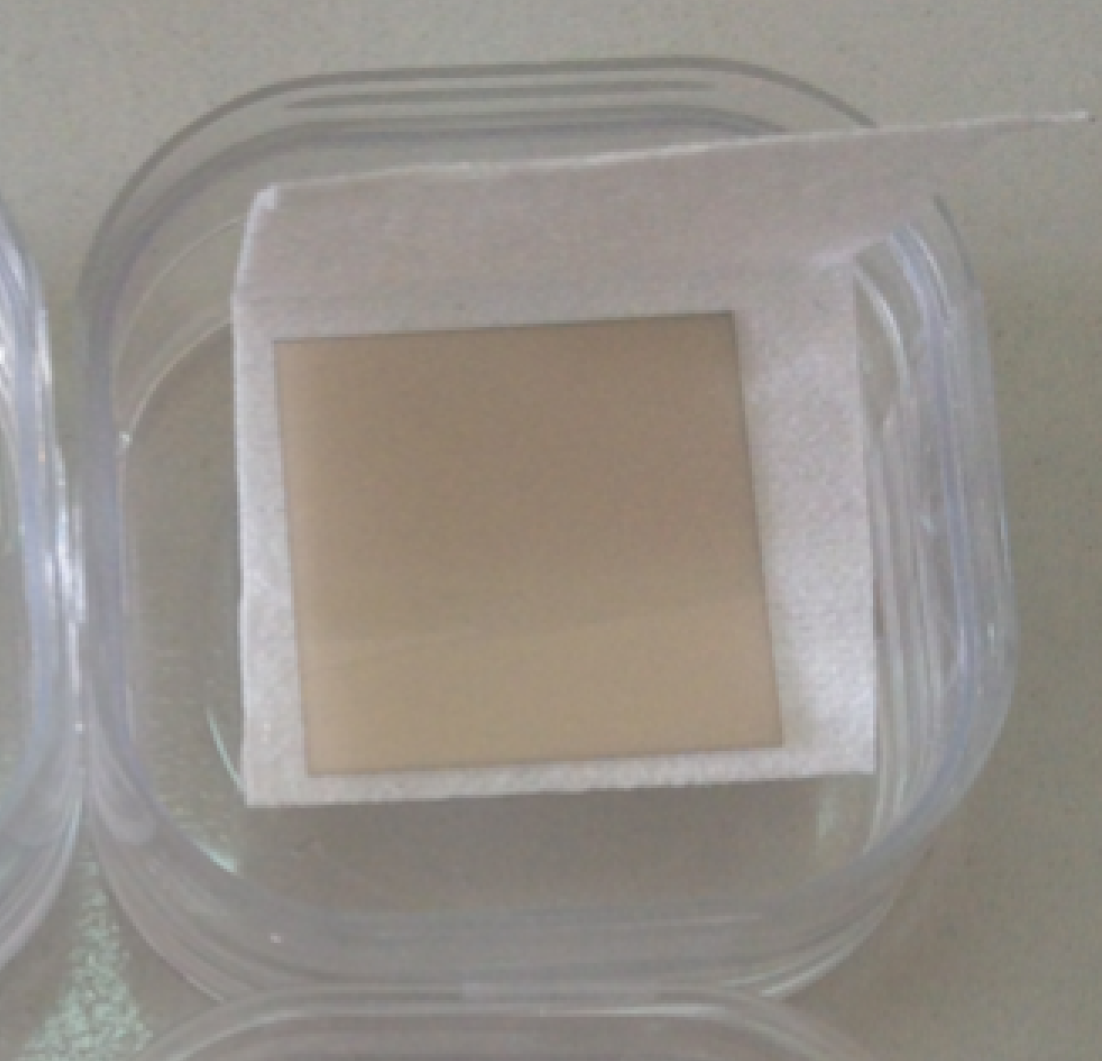 Diamond Target

Size: 2 cm × 2 cm × 100 µm

Position: (0 cm, 0 cm, -20 cm)	 w.r.t. front face of magnet yoke
// Create Target plaque (a box)
G4double targetX = geo->GetTargetSizeX();
G4double targetY = geo->GetTargetSizeY();
G4double targetZ = geo->GetTargetSizeZ();
G4Box* solidTarget = new G4Box("Target",targetX*0.5,targetY*0.5,targetZ*0.5);

// Create Target logical volume using Diamond material
fTargetVolume = new G4LogicalVolume(solidTarget,
                G4Material::GetMaterial("Diamond"),"Target",0,0,0);

// Position Target logical volume inside World
G4ThreeVector positionTarget = G4ThreeVector(geo->GetTargetPosX(),
                                             geo->GetTargetPosY(),
                                             geo->GetTargetPosZ());
new G4PVPlacement(0,positionTarget,fTargetVolume,"Target",fMotherVolume,false,0,false);
3
01/03/2016
E. Leonardi - PADME G.M. - Diamond Target Simulation
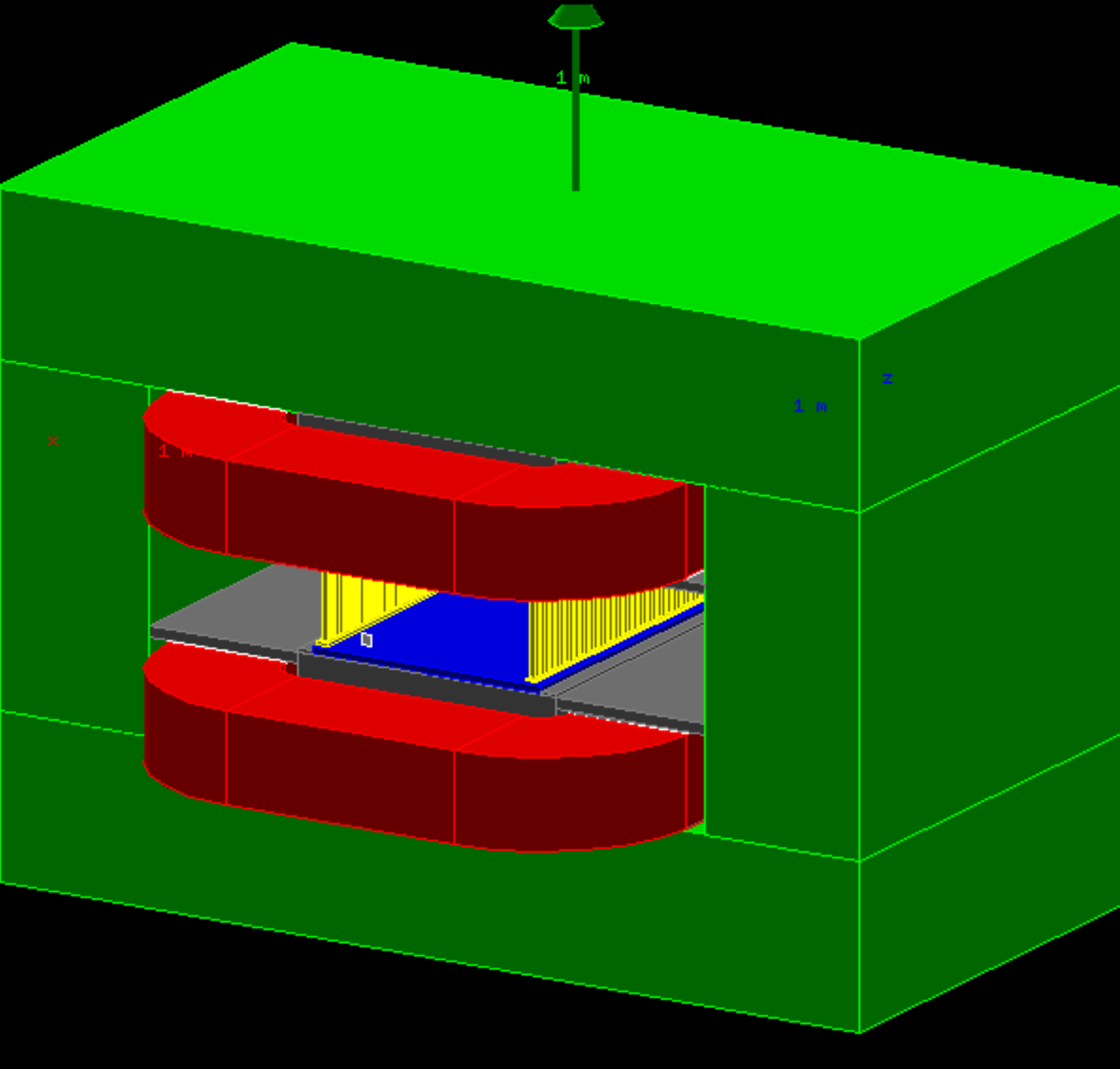 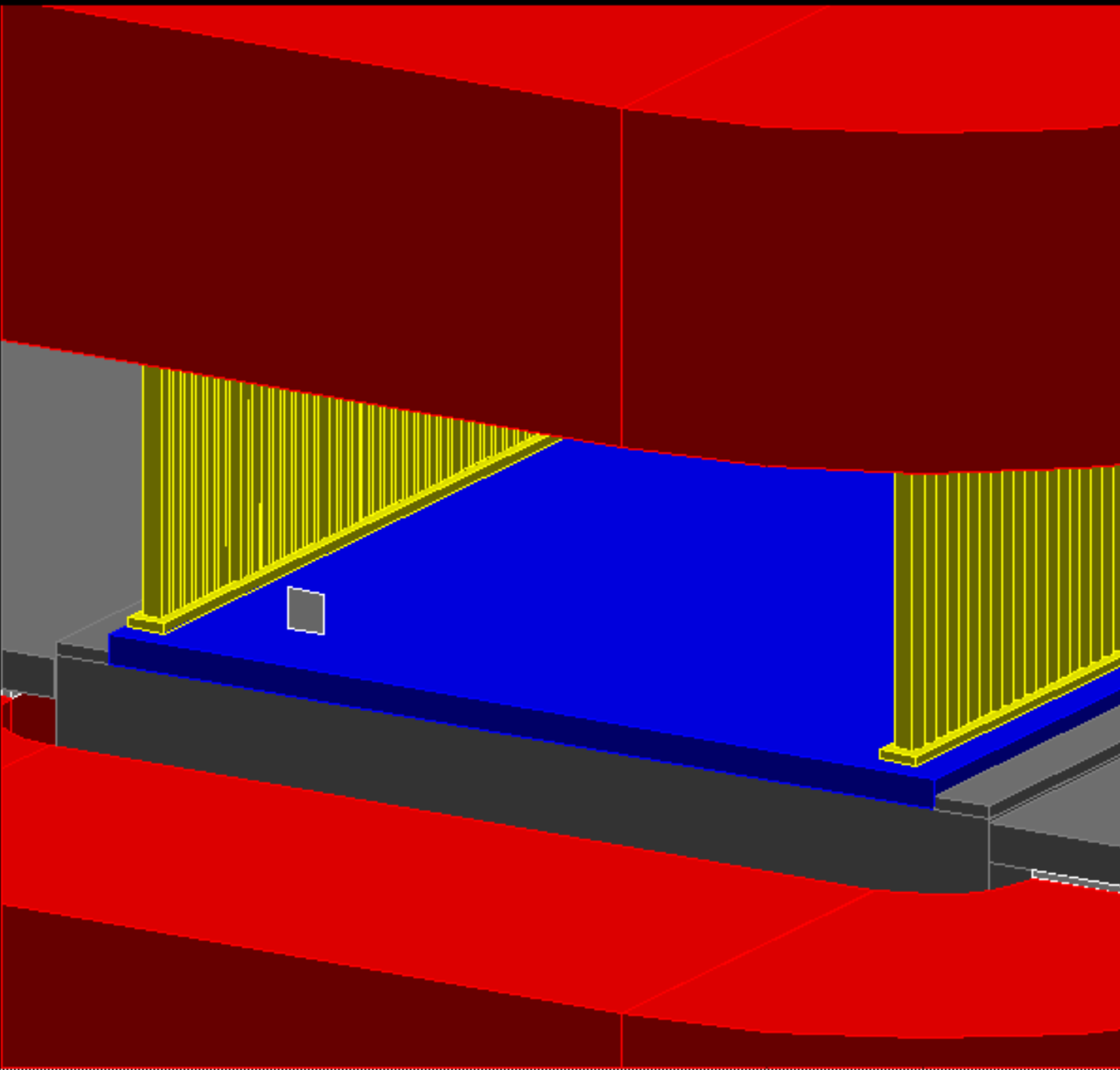 4
01/03/2016
E. Leonardi - PADME G.M. - Diamond Target Simulation
Datacards

Size and position of the Target can be
changed at run time using GEANT4 datacards.

N.B. position must be given in the PADME coordinate system, centered at the center of the magnet yoke.
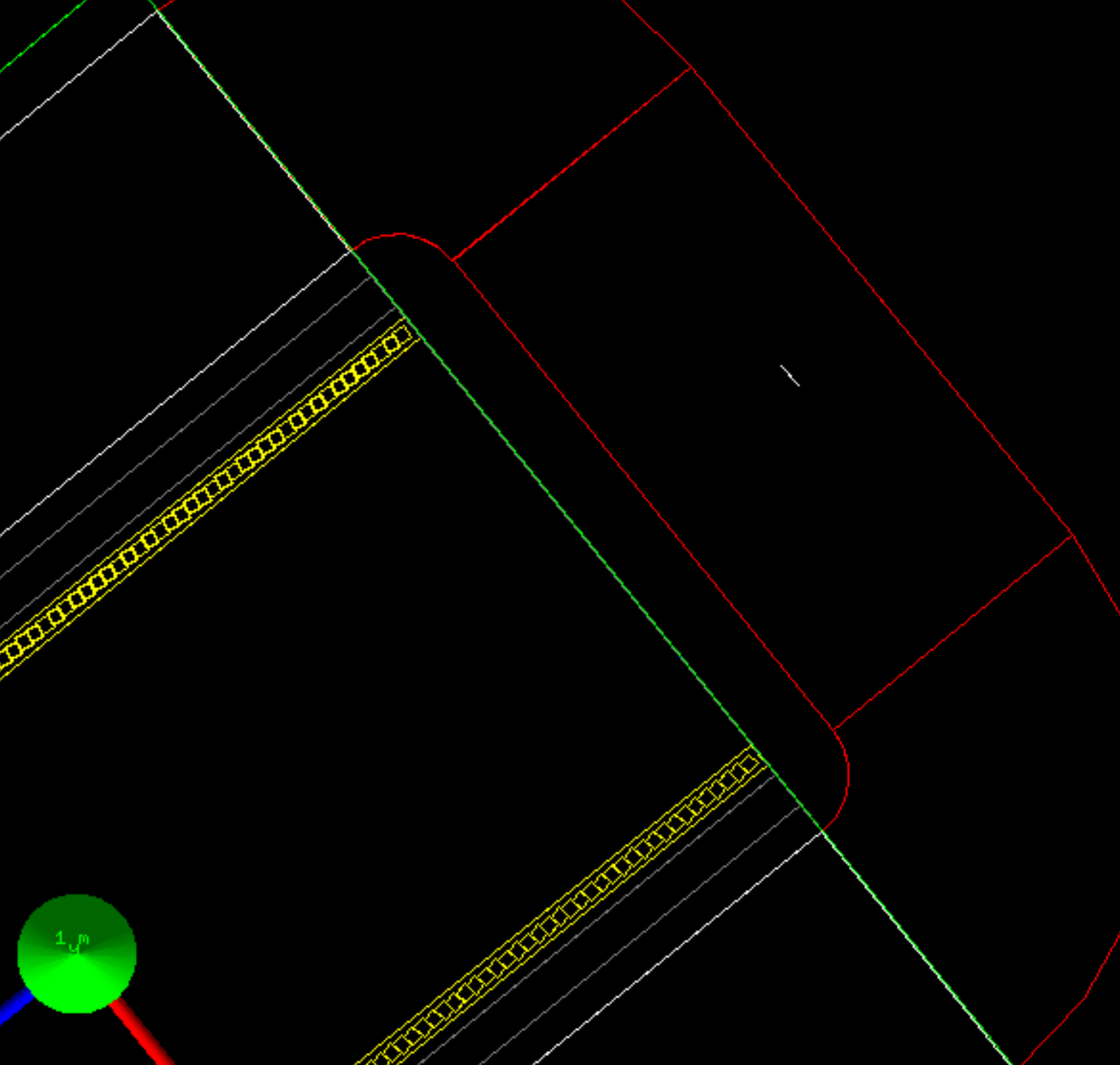 /Detector/Target/FrontFaceZ -70.
/Detector/Target/Size 2.
/Detector/Target/Thickness 100.
2 cm
2 cm
100 µm
5
01/03/2016
E. Leonardi - PADME G.M. - Diamond Target Simulation
Particle tracking

When a particle crosses the Target, GEANT4:
simulates all physical interactions with the material
ionization, bremsstrahlung, annihilation, …
 computes the energy released.
*********************************************************************************************************
* G4Track Information:   Particle = e+,   Track ID = 1,   Parent ID = 0
*********************************************************************************************************

Step#      X         Y         Z        KineE    dEStep   StepLeng  TrakLeng    Volume     Process
    0      0 fm      0 fm    -70 cm    549 MeV     0 eV      0 fm      0 fm      World   initStep
    1      0 fm      0 fm    -70 cm    549 MeV 4.22e-23 eV 1e+03 nm  1e+03 nm    World   Transportation
    2      0 fm      0 fm    -70 cm    549 MeV  35.3 keV     100 um    101 um   Target   Transportation
    3   3.03 mm   7.89 mm      6 m     549 MeV 2.83e-16 eV   6.7 m     6.7 m     World   OutOfWorld
Translation: a 549 MeV almost horizontal primary e+ crossed the Target
at its center releasing a total energy of 35.3 keV via the ionization process.
6
01/03/2016
E. Leonardi - PADME G.M. - Diamond Target Simulation
Signal generation

Each energy deposit (hit) must be mapped to the charge collected by the nearest read-out strips with a transport function which depends on the energy, time, and position of the hit.
All charges collected by a strip are accumulated together to generate the final signal.
N.B. given the thickness of the Target and the width of the strips, we expect that most of the charge released by a single particle will be collected by a single strip.
Target
Action item: define the transport functions
7
01/03/2016
E. Leonardi - PADME G.M. - Diamond Target Simulation
Persistency
In principle, the result of the signal generation is a set of charge  vs time histograms, one per read-out strip, which mimics the signal seen by the FADC.
Computing and storing these histograms is both:
time consuming
requires a huge amount of storage
Can we apply some approximated method to:
Define a higher (and more compact) level of output?
Avoid the creation of the histograms?
Action item: define the final output data
8
01/03/2016
E. Leonardi - PADME G.M. - Diamond Target Simulation
ToDo List
Finalize Target geometry adding the support structure and the readout hardware
Will be done as soon as the technical design is available
Define the transport functions to generate the signal on the read-out strips
Define the final data to be stored in the MC output files
A PADME common persistency framework, based on ROOT, is under development
9
01/03/2016
E. Leonardi - PADME G.M. - Diamond Target Simulation